Respiratory system, Digestive tract I.
Faculty of Pharmacy

6th week Histology practice
Department of Anatomy, Histology and Embriology
Trachea
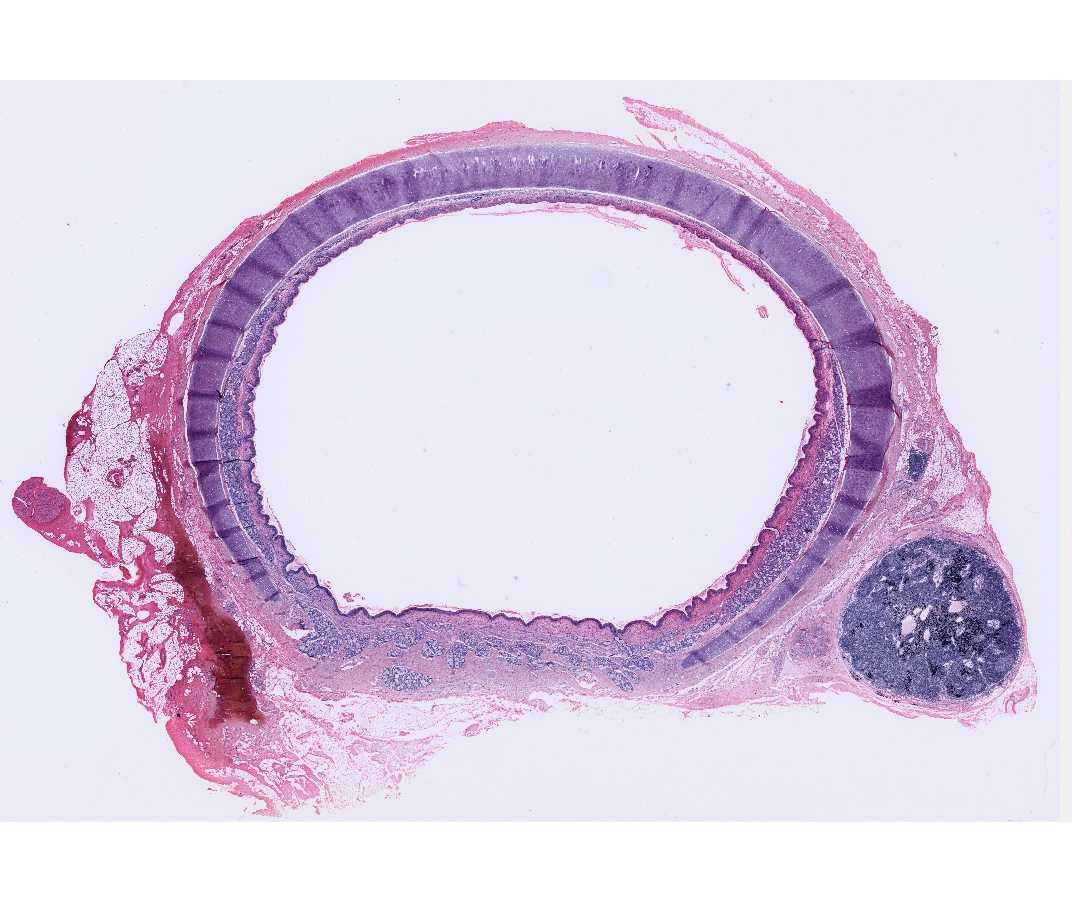 Cartilagenous part (3/4)
-hyalin cartilage
Membranous part (1/4)
-smooth muscle
Trachealis muscle
Trachea
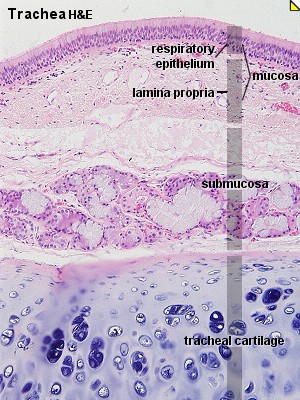 Pseudostratified ciliated 
columnar epitheliuum
Mixed glands
Bronchi
Bronchi
Principal
Lobar
Segmental
Terminal
Bronchiole
Terminal
Respiratory
Alveolar duct
Alveoli
The bronci contain hyalin cartilage, and glands in their wall. The epithelium is pseudostratified ciliated columnar epithelium.
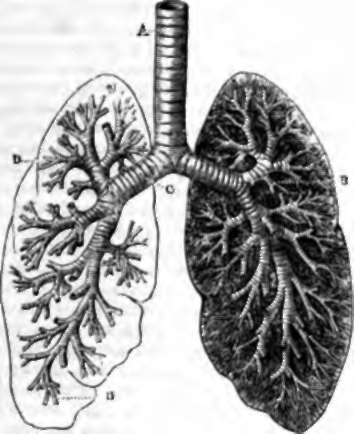 The broncioles does NOT contain any cartilage, neither glands. The wall contains smooth muscle. The epithelium is simple columnar, or cuboidal epithelium.
Bronchiole
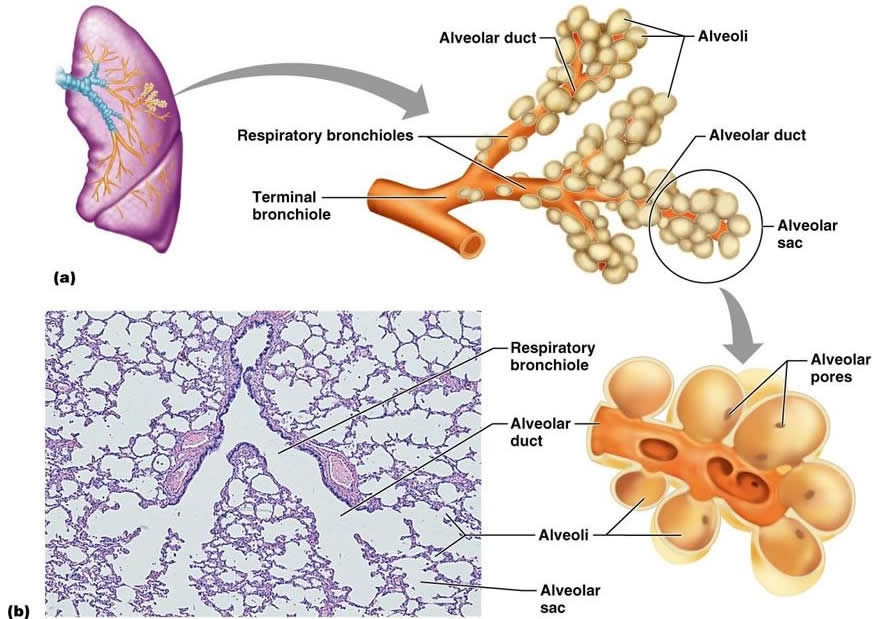 Alveoli
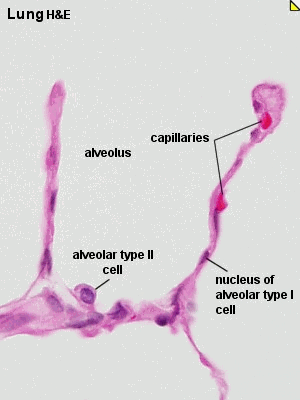 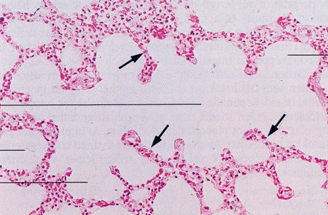 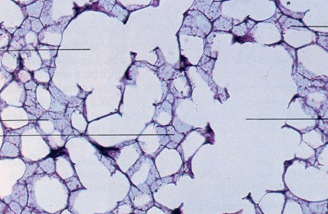 Digestive tract
Oral cavity
Pharynx
Esophagus
Stomach
Small intestie
Duodenum
Jejunum
Ileum
Large intestine (colon)
Vermiform appendix
Glands 
Salivary glands
Liver
Pancreas
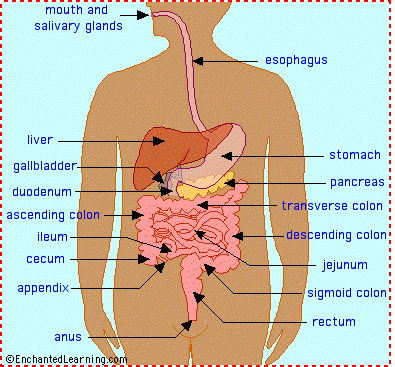 Salivary glands
Intercalated duct
Striated duct
Interlobular duct
Submandibular gland
Mixed gland
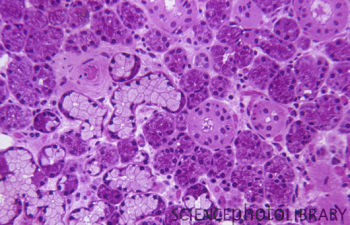 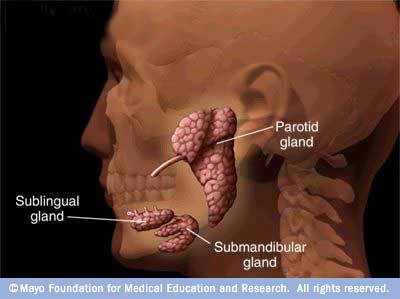 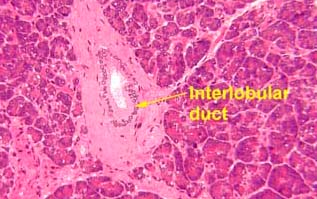 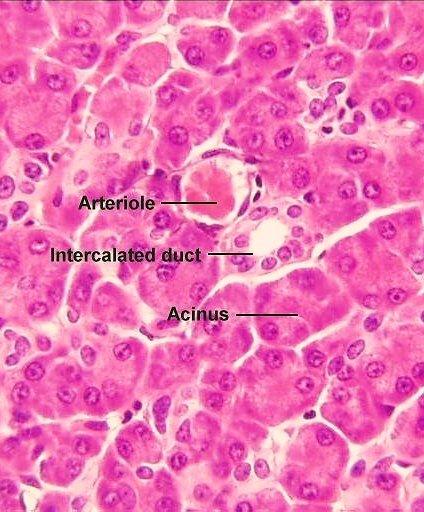 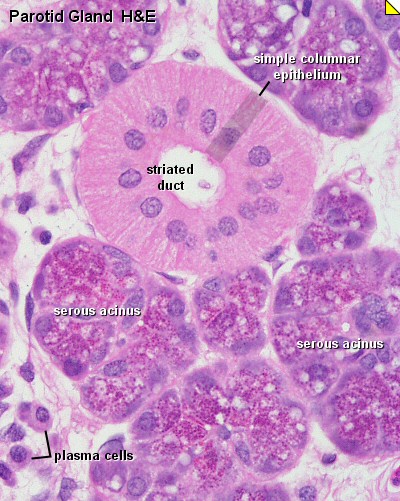 Structure of the wall in the GI tract
Mucosa
Epithelium (1)
Lamina propria (2)
Muscularis mucosae (3)
Submucosa (4)(submucosal plex.)
Muscularis externa (myenteric plex.)
Inner circular (5)
Outer longitudinal (6)
Adventitia / Serosa (7)
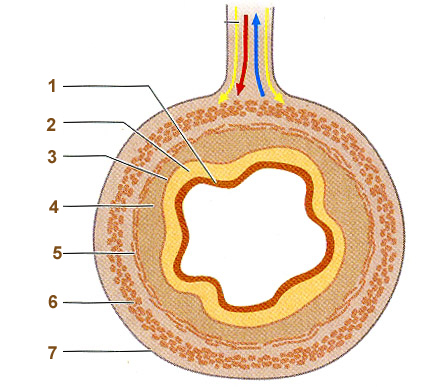 Esophagus
Non-keratinized stratified squamous epith.
Cardia-glands in the lamina propria
Muscularis mucosae is longitudinal
Glandulae esophageae in submucosa
Muscularis externa
Adventitia in the thoracic cavity, serora in the abdominal cavity
Esophagus
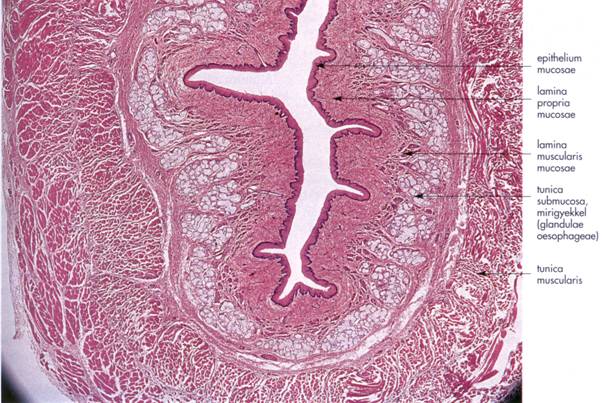 Stomach
Simple columnar epith.          Gastric pits 
Lamina propria: long, tubular glands
Mucous secreting neck cells
Chief cells on the base – pepsinogen
Parietal cells – gastic acid
Muscularis mucosae
Inner circular&outer longitudinal layers
Submucosa
Muscularis externa
3 layers: inner obilque, middle circular, outer longitudinal
Serosa
Stomach
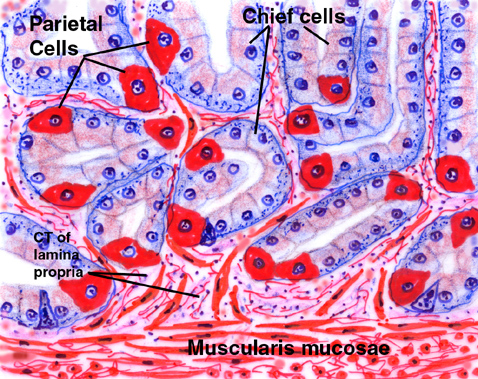 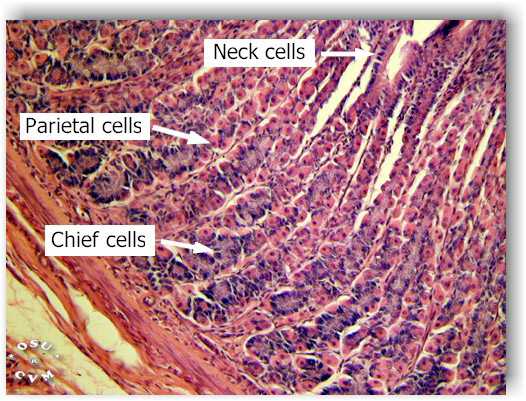 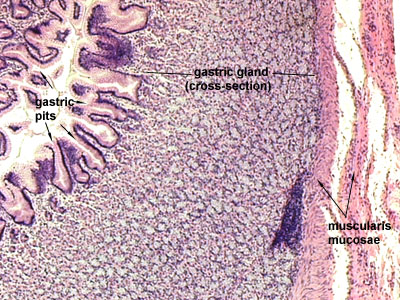 Histology of the small intestine
Structures helping absorbtion (with surface enlargment):
Circular folds(plicae circulares): More prominent in the duodenum and in the proximal part of the jejunum. They disappear at the terminal part of the ileum.
Villus (villi intestinales): projecting parts of the mucosa. They are more numerous in the duodenum and in the jejunum. Size: 0,5-1,5 mm
Microvilli: Projections on the apical surface of the epithelial cells.
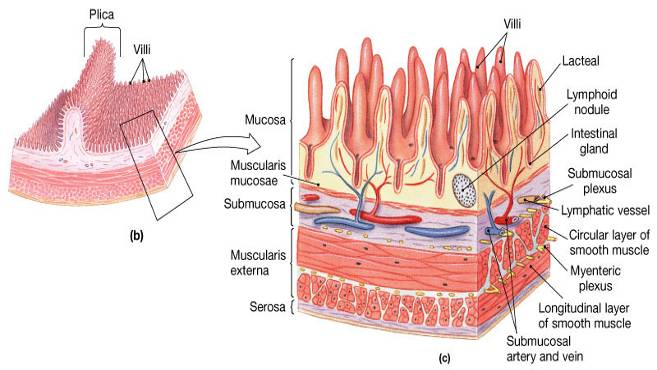 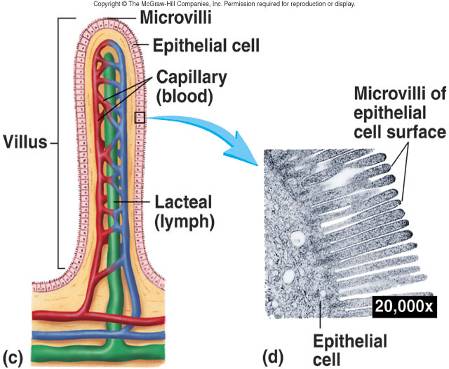 3
1
2
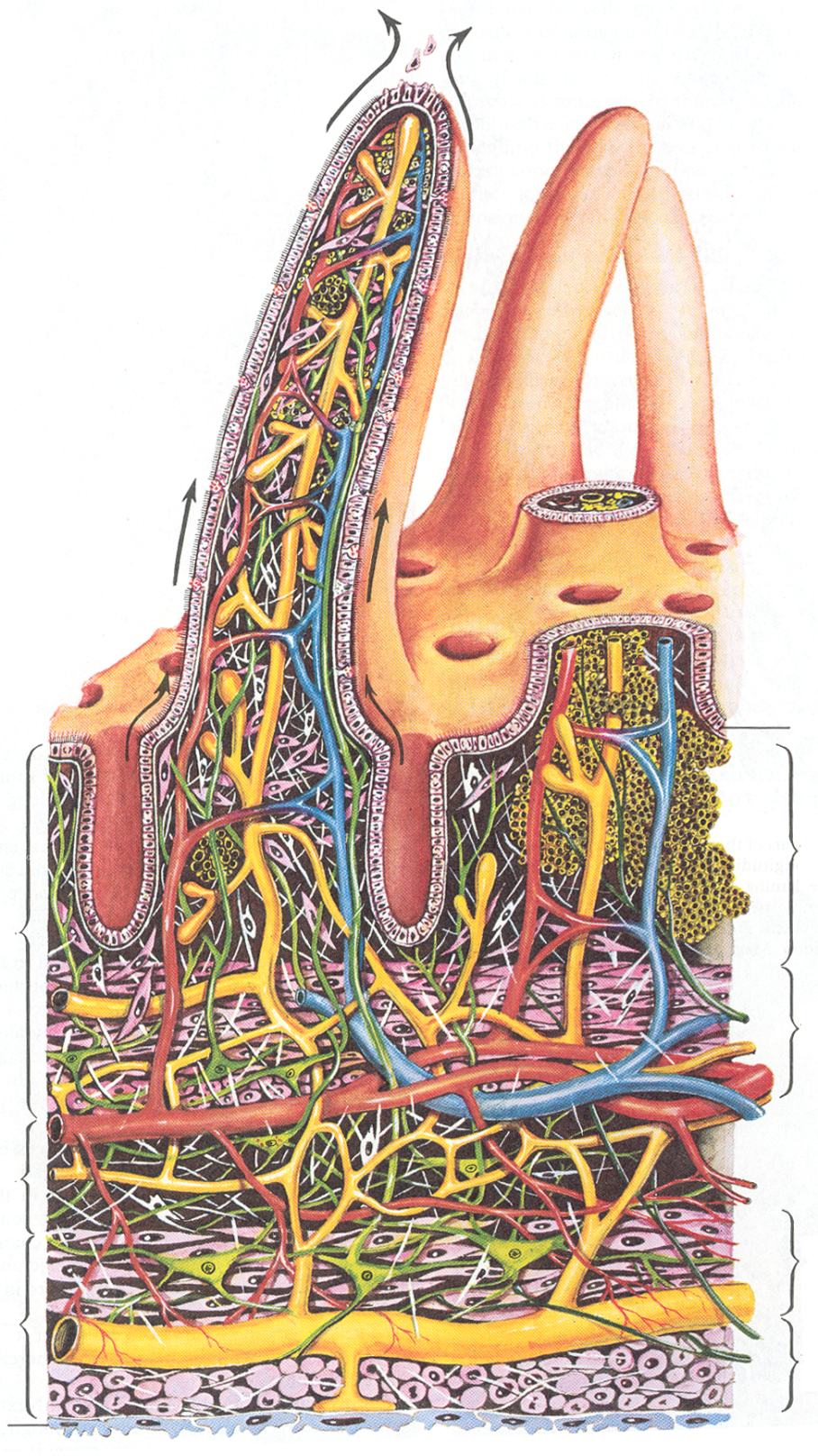 Histology of the small intestine
villi
Lieberkühn cripts
(intestinal galands)
epithelium
lamina propria
Mucosa
muscularis mucosae
Submucosa
circular longitudinali
Muscularis externa
Serosa
Ileum
Paneth cells
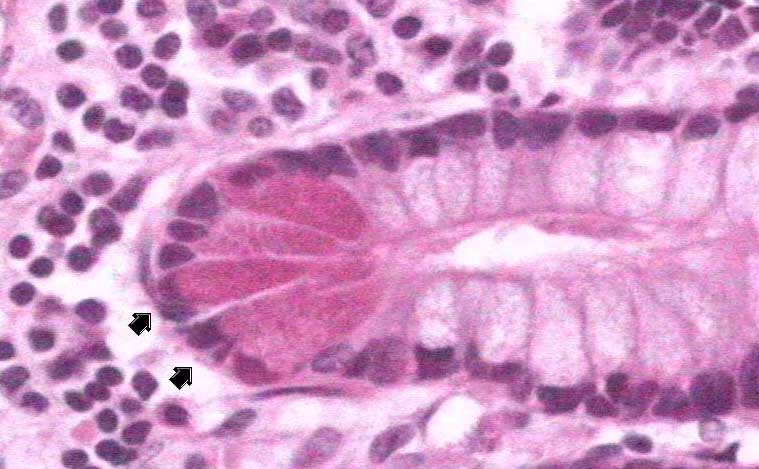 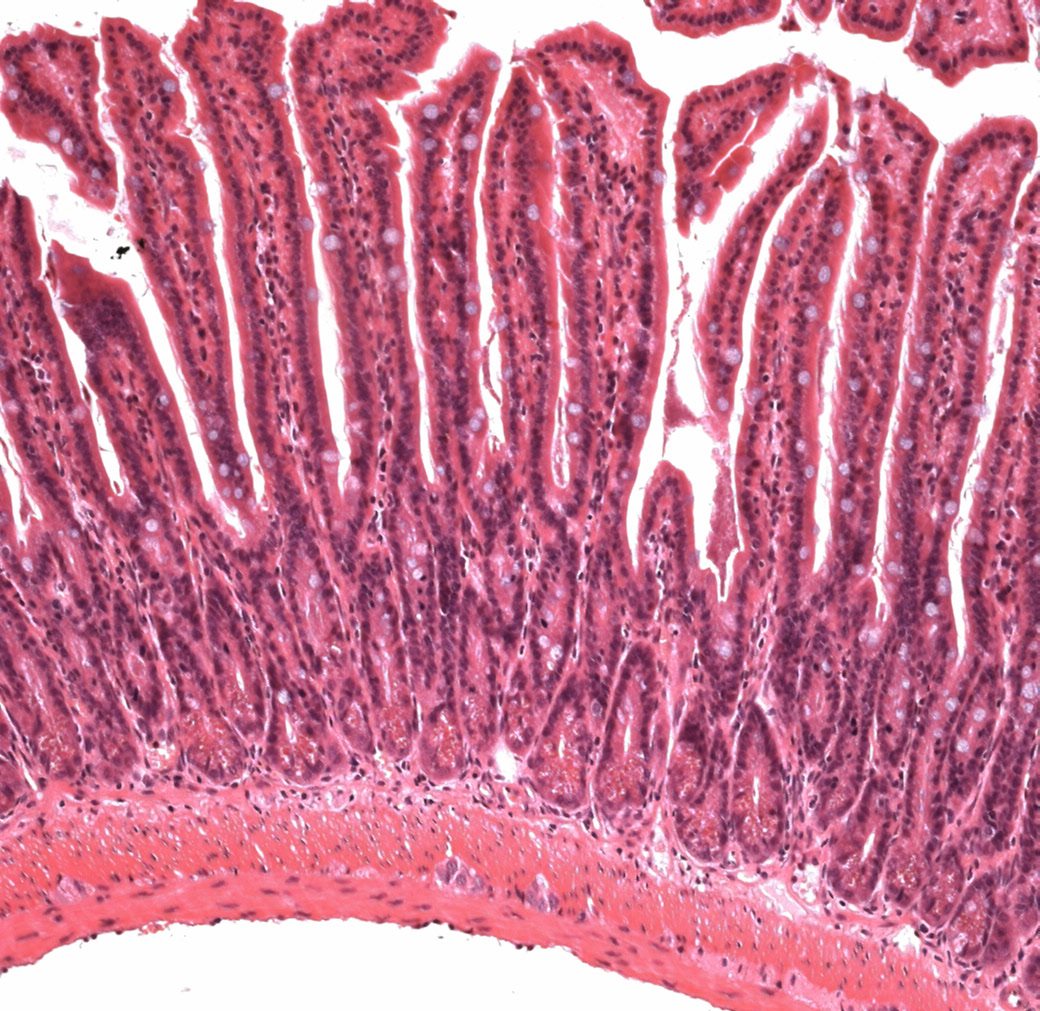 Peyer’s patches
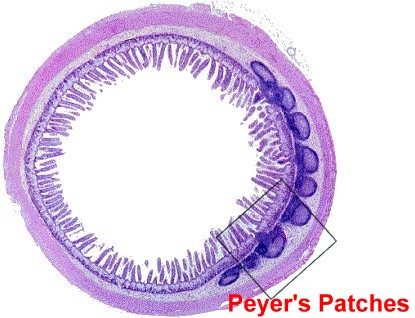 Sections and structures to identify
58. Lung (HE)
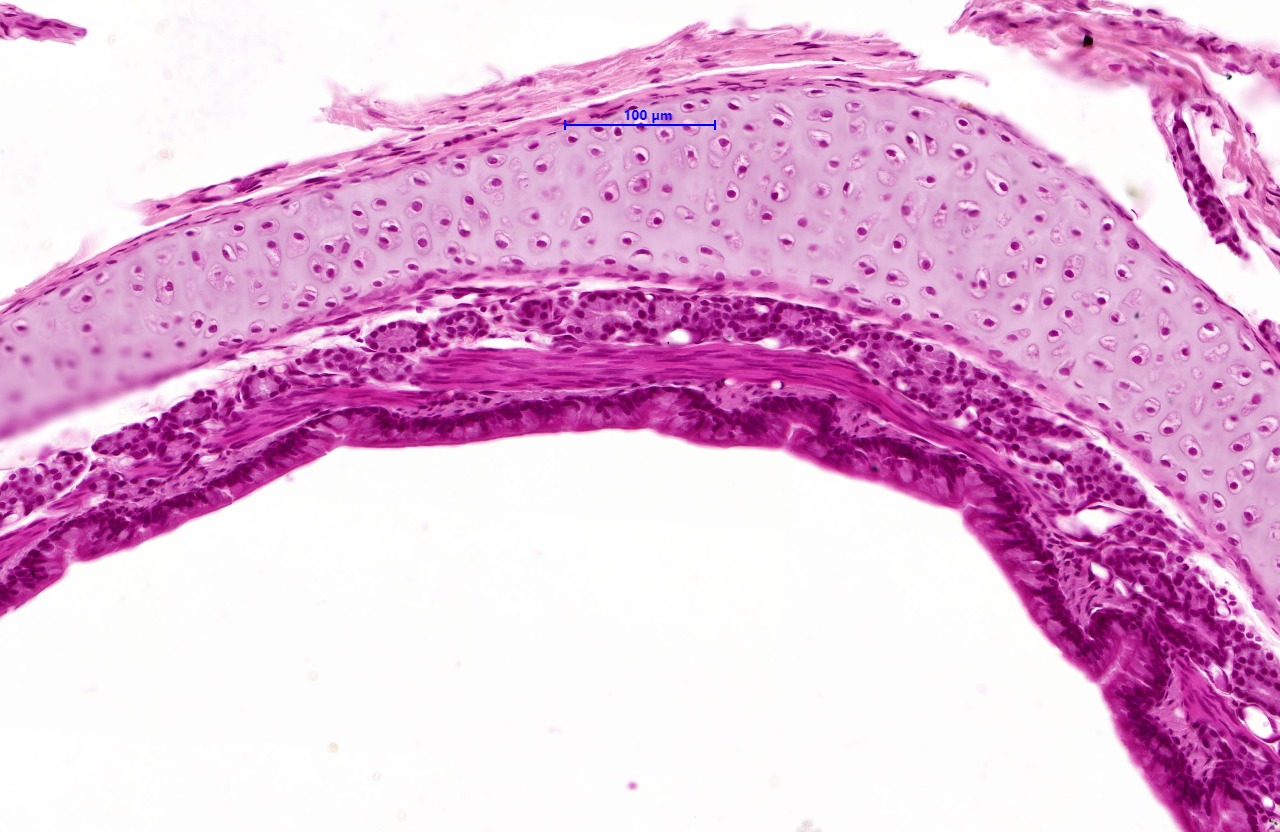 bronchus
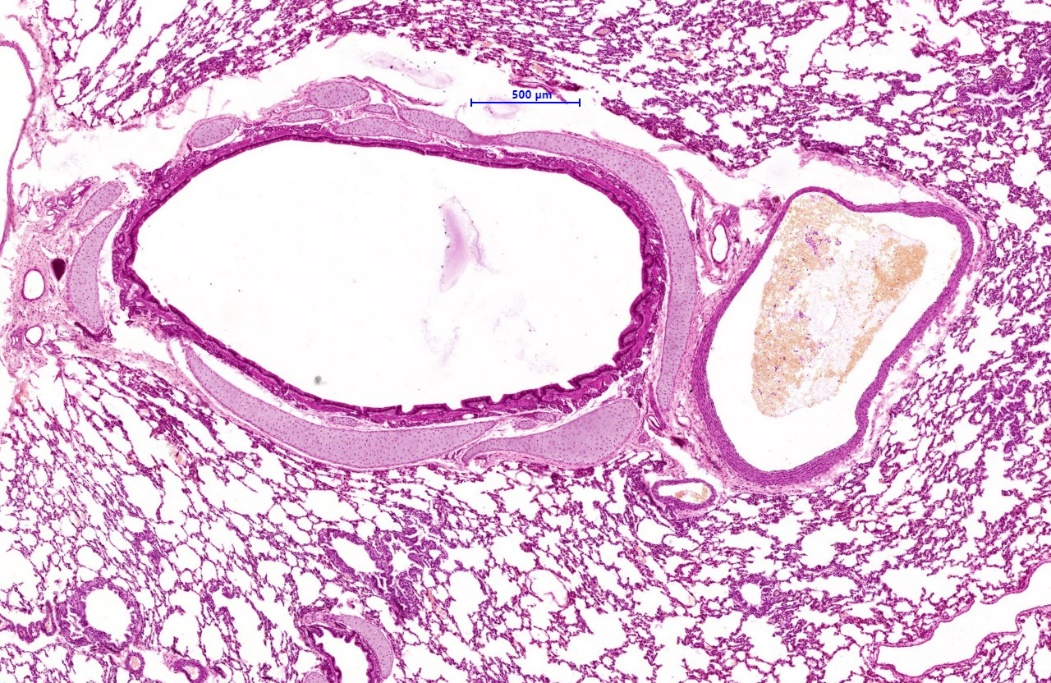 cartilage
gland
smooth muscle
bronchiolus
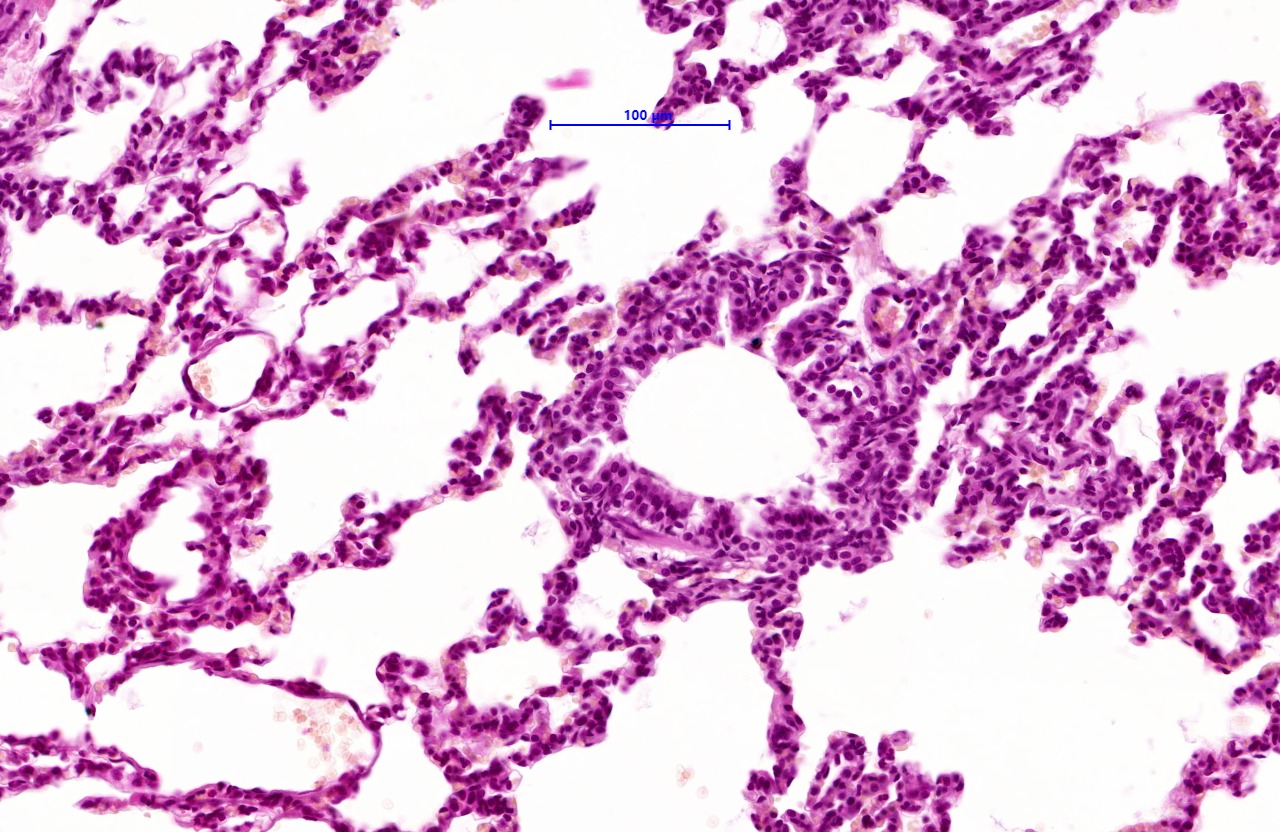 pseudostratified columnar 
epithelium
alveolus
62. Stomach (HE)
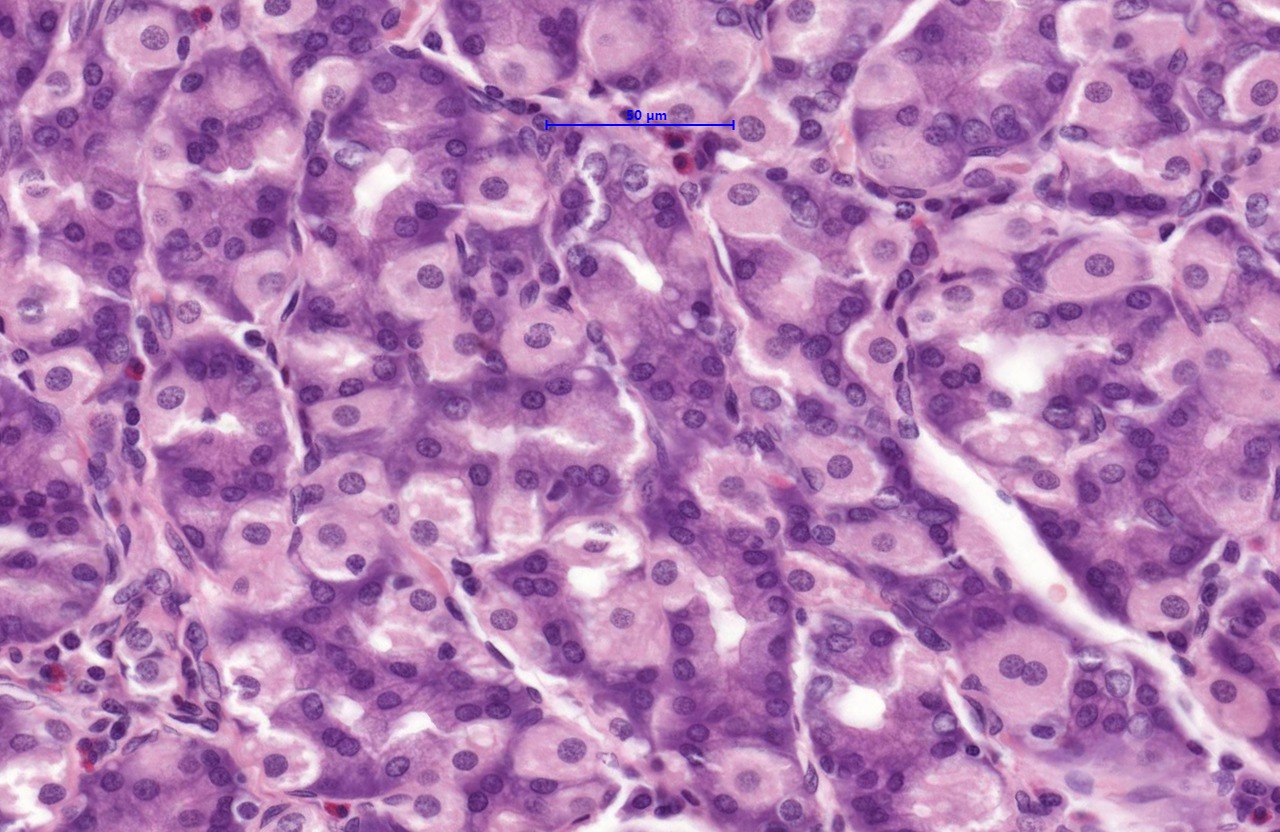 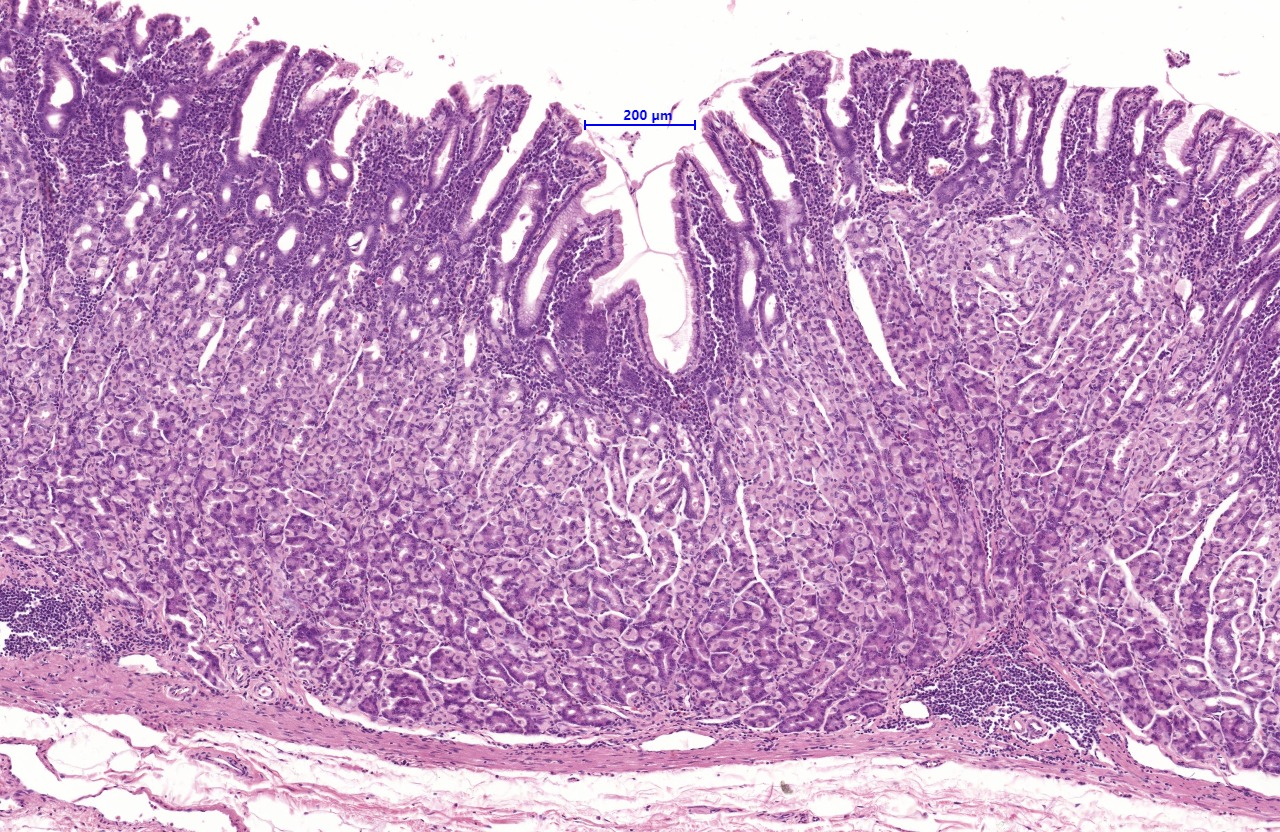 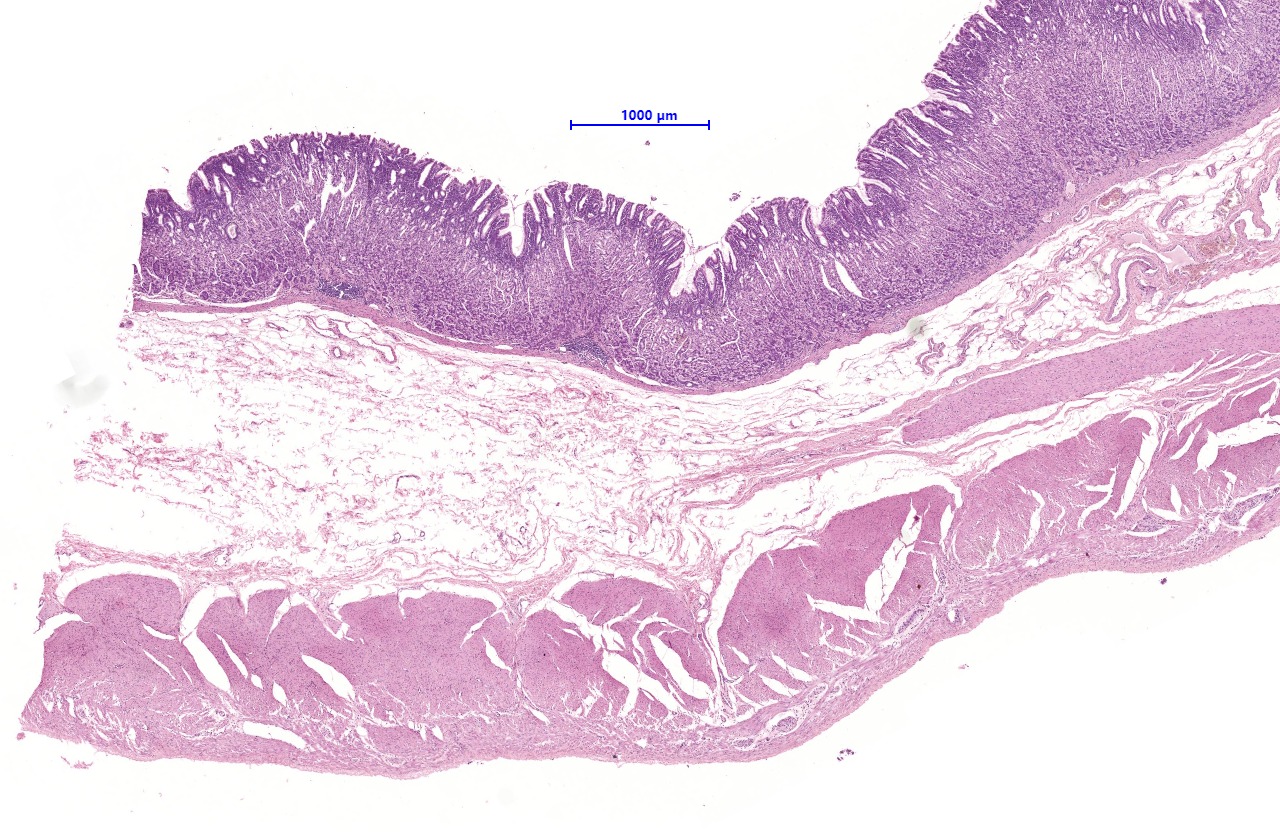 tunica mucosa
tunica submucosa
muscularis externa
parietal cell
chief cell
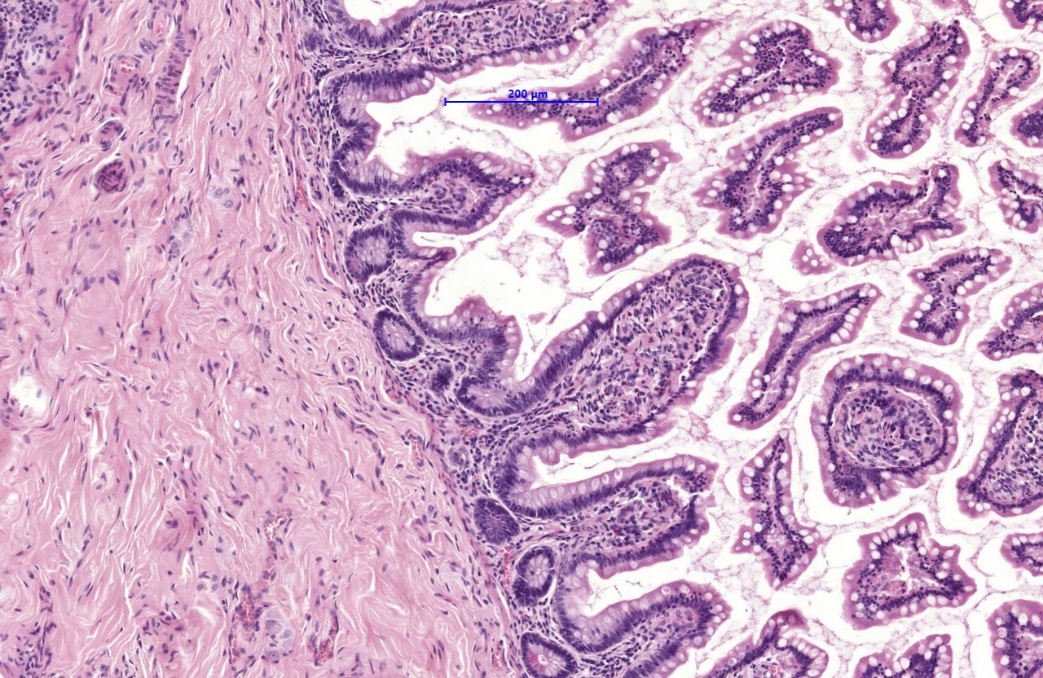 99. Ileum (HE)
intestinal villus
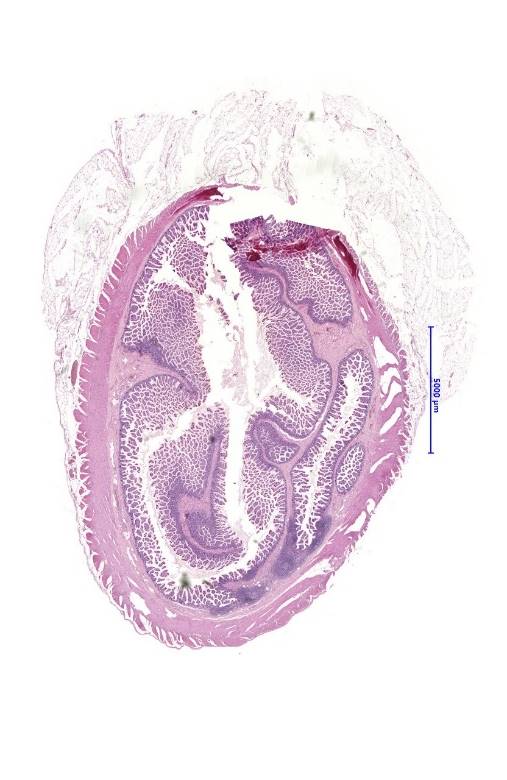 Lieberkühn's crypt
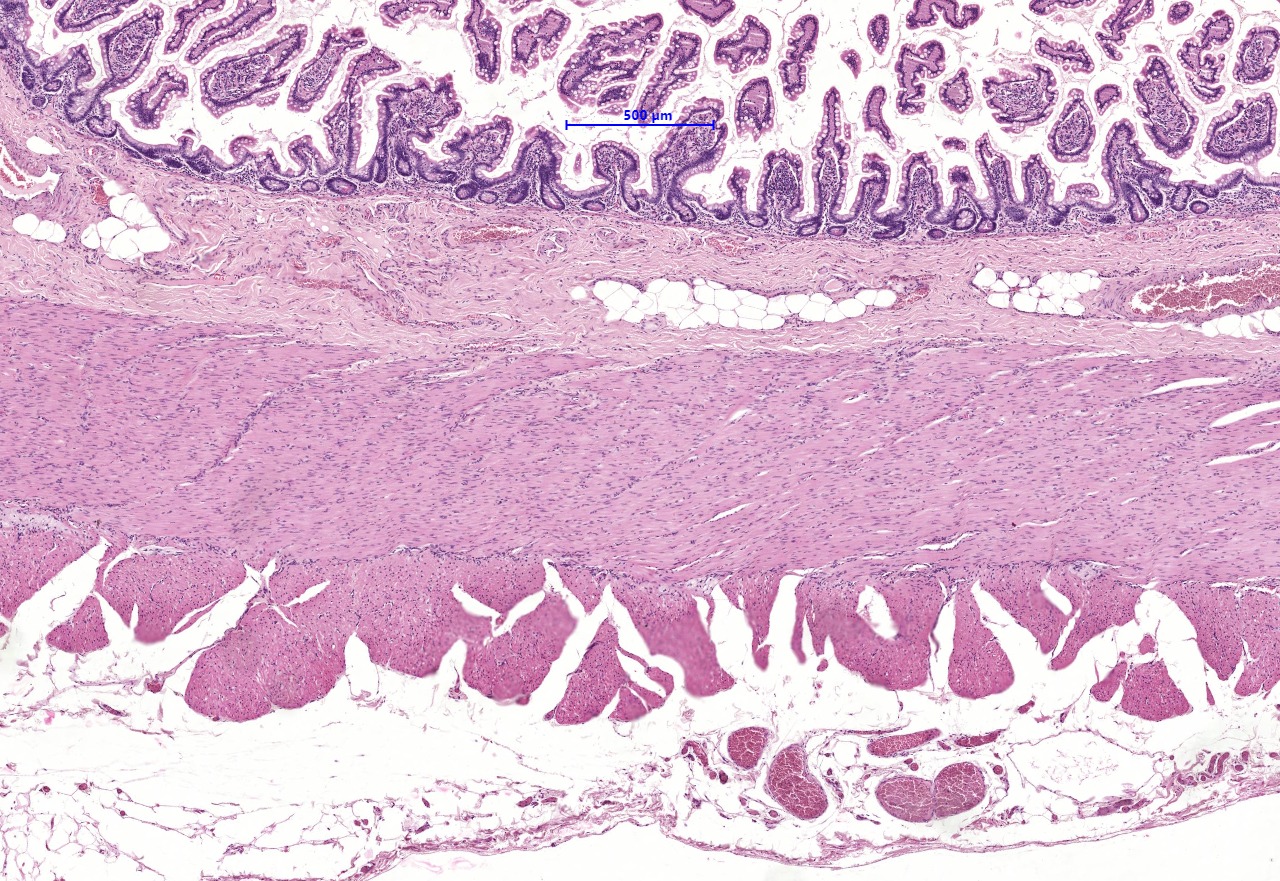 tunica mucosa
tunica submucosa
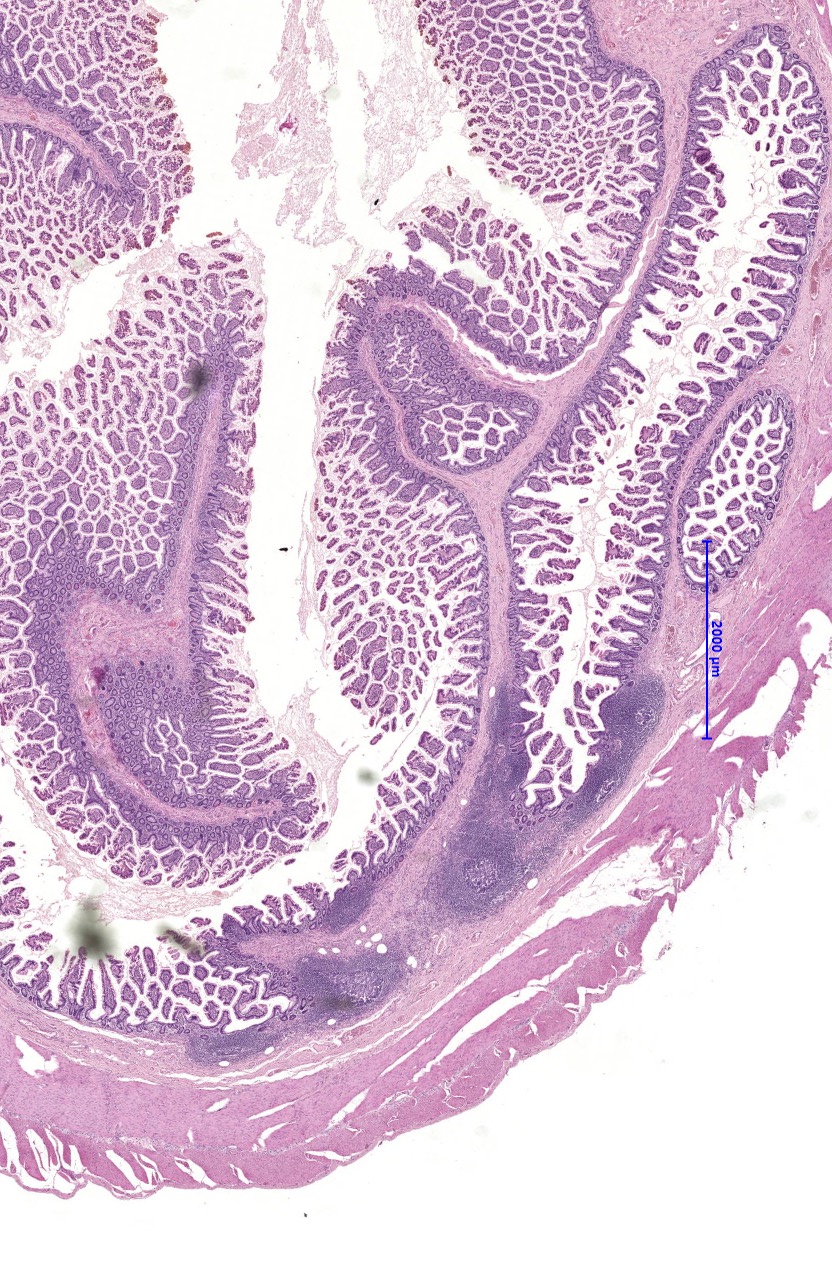 Peyer's patch
muscularis externa
tunica serosa